Using Social Justice Themes in the ESL Classroom
Agenda: March 3, 2018
Social Justice and ESL:  A Rationale
Classroom Peacebuilding
Educating Students about their Rights
Helping Students Advocate for Change
Using Historical Examples
Discussion
Using Social Justice Themes:  A Rationale
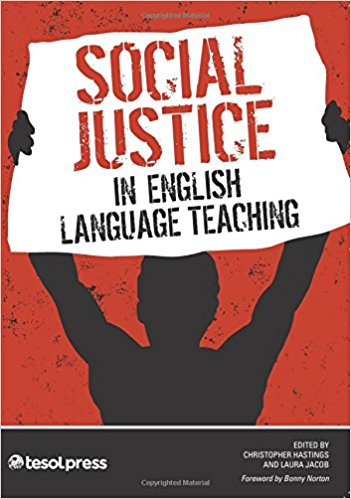 “Every language curriculum requires content... The teaching of whole learners must be rooted in their reality… The kind of education that brackets off these sometimes troubling parts of learners’ lives may be the one that reproduces structures of inequality and oppresses people, disempowering them because it denies them the tools for addressing and possibly changing their reality.”
Language Teaching as a Peacebuilding Endeavor, Medley, 2016
[Speaker Notes: We might think this is our job or we’re not supposed to talk about certain issues. But you can’t teach langauge in a vacuum,you have to choose some content. And we should be choosing content that is meaningful for our students and addresses our students as whole people.]
Classroom Peacebuilding
:
Emphasize perspectives
Teach Dialogue Skills
Engage students in interactive lessons using creativity
Share real stories
Leave students feeling empowered

- Peacebuilding in the English Language Classroom, (Jakar and Milofsky, 2016)
[Speaker Notes: These are things we already do,and by doing this we’re empowering students to advocate for themselves and helping them to empathize with each other]
classroom peacebuilding
“Language teachers are responsible for creating an atmosphere of respect, creating a classroom that becomes a model of the world as a context for tolerance and the appreciation of diversity.”
(Brown, 2009)
[Speaker Notes: Strength of our program is our diversity.And students learn as much from each other as from me, not just about language but about compassion. Students with a lot of disadvantages,next to students with a lot of privledges, and it’s an important education for those students with more advantages to learn what life is like for others.]
Teaching Students about their Rights
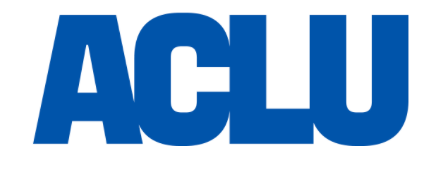 [Speaker Notes: Rights and how to stand up for these rights and what they can do if these rights are not being respected.]
Teaching Students About their Rights
Teaching Students  Advocacy Skills
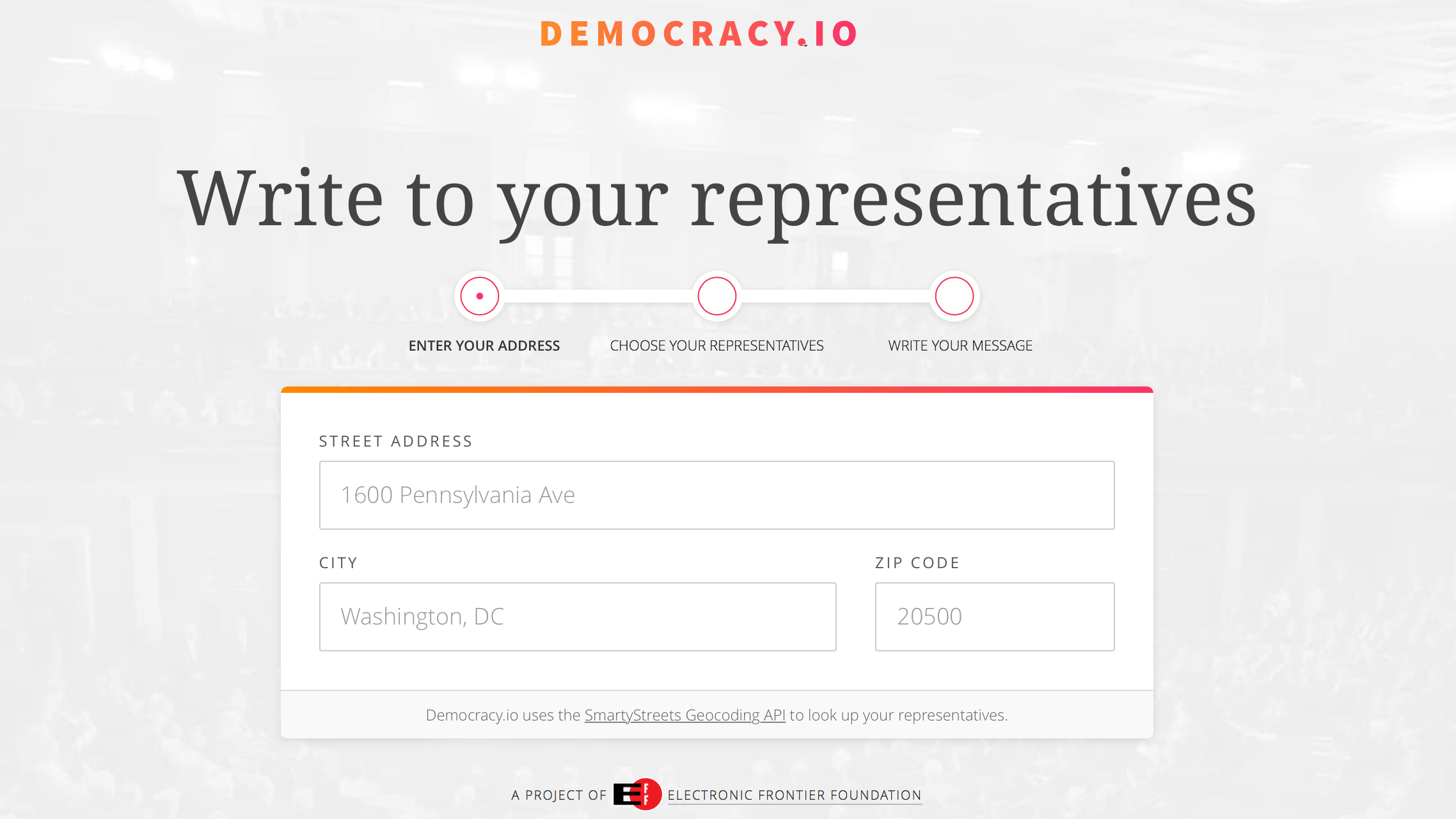 Letter Writing:
Teaching Student Advocacy Skills
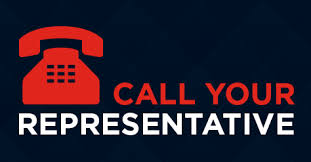 Call your representative:

(202) 224-3121
Teaching Student Advocacy Skills
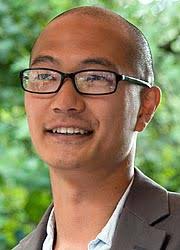 Invite your Representative
State Delegate David Moon
[Speaker Notes: Looked at his voting record before.]
Using Historical Examples of Social Justice Movements
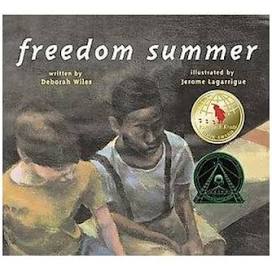 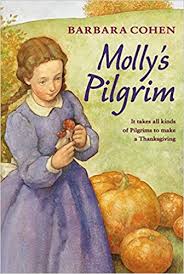 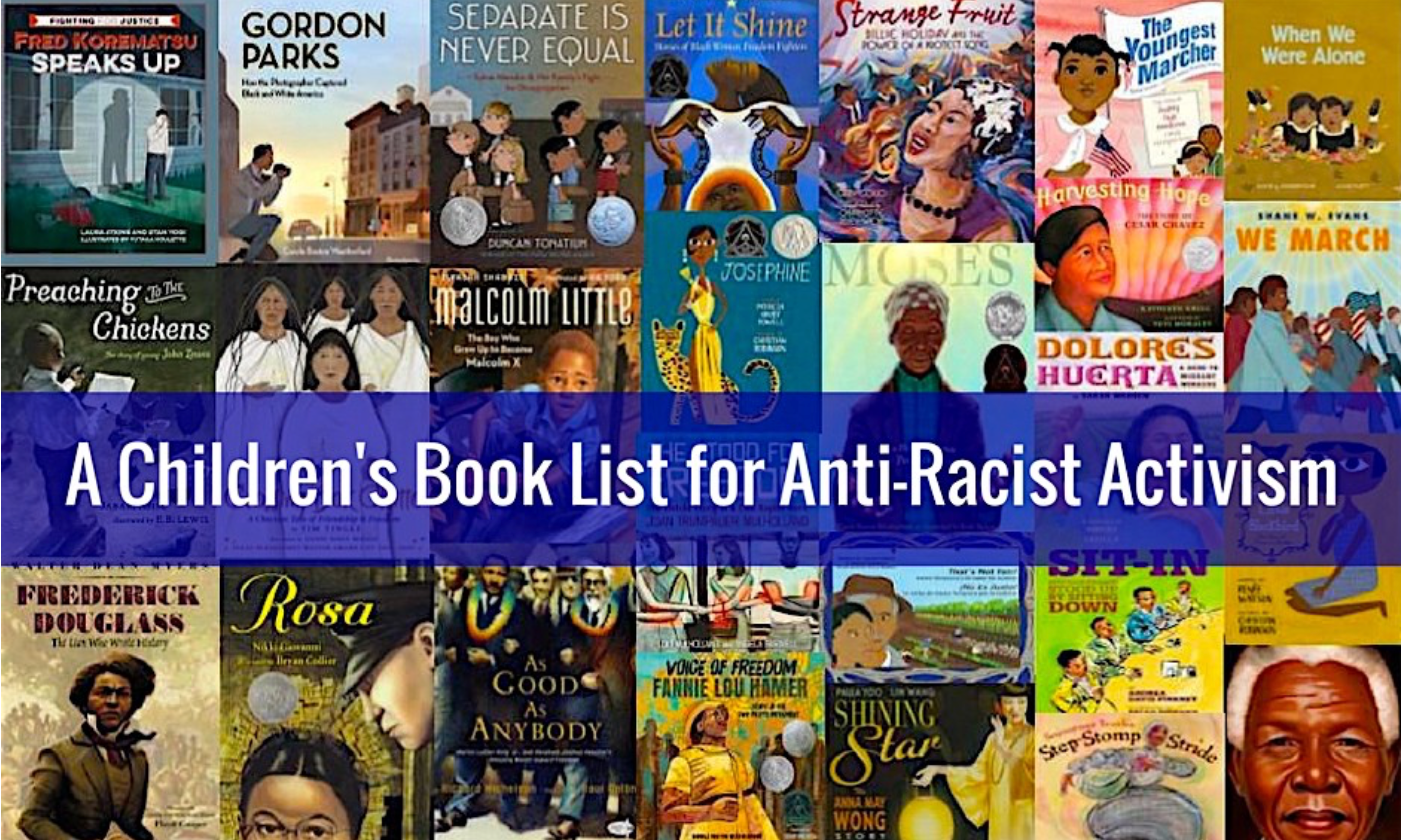 [Speaker Notes: Louisiana- ruby bridges]
Using Historical Examples Of Social Justice Movements
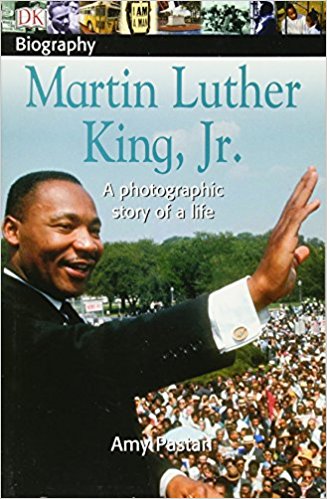 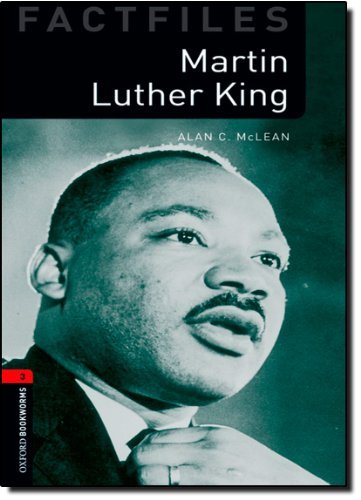 Extensive Reading:
Reading a biography of  Dr. Martin Luther King as a class
[Speaker Notes: Extensive reading – took the whole class period]
MLK Related Activities: Music
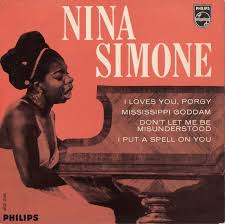 MLK Related Activities: Role Play
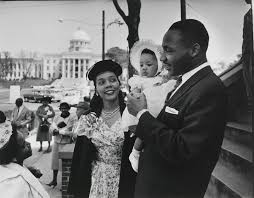 [Speaker Notes: Children’s Crusade: birmingham, Montgomery: bomb threat]
MLK Related Activities: Debates
MLK Related Activities 				 		Movies/Documentaries
MLK Related Activities: Field Trips
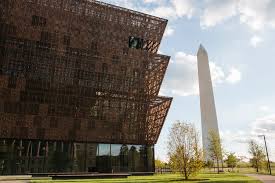 Cumulative Project: Relevance of MLK Today
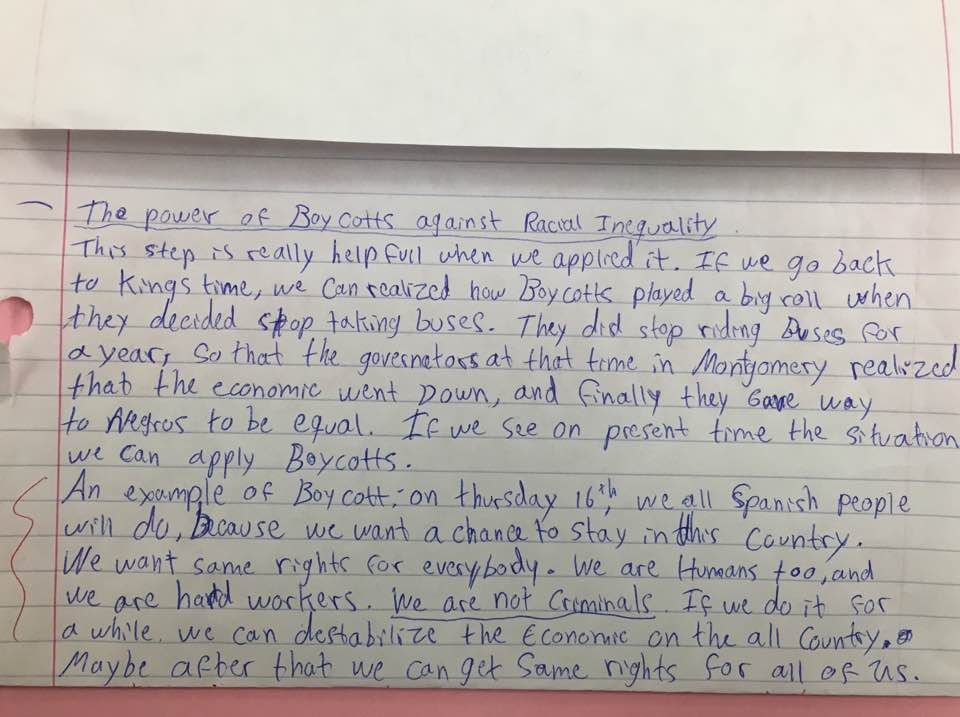 CUMULATIVE PROJECT: Compare mlk to someone from your country
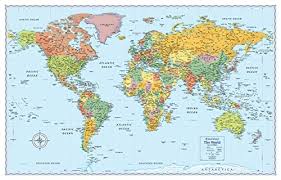 [Speaker Notes: Learn critical thinking and about each other’s country]
Cumulative project: Share what you’ve learned
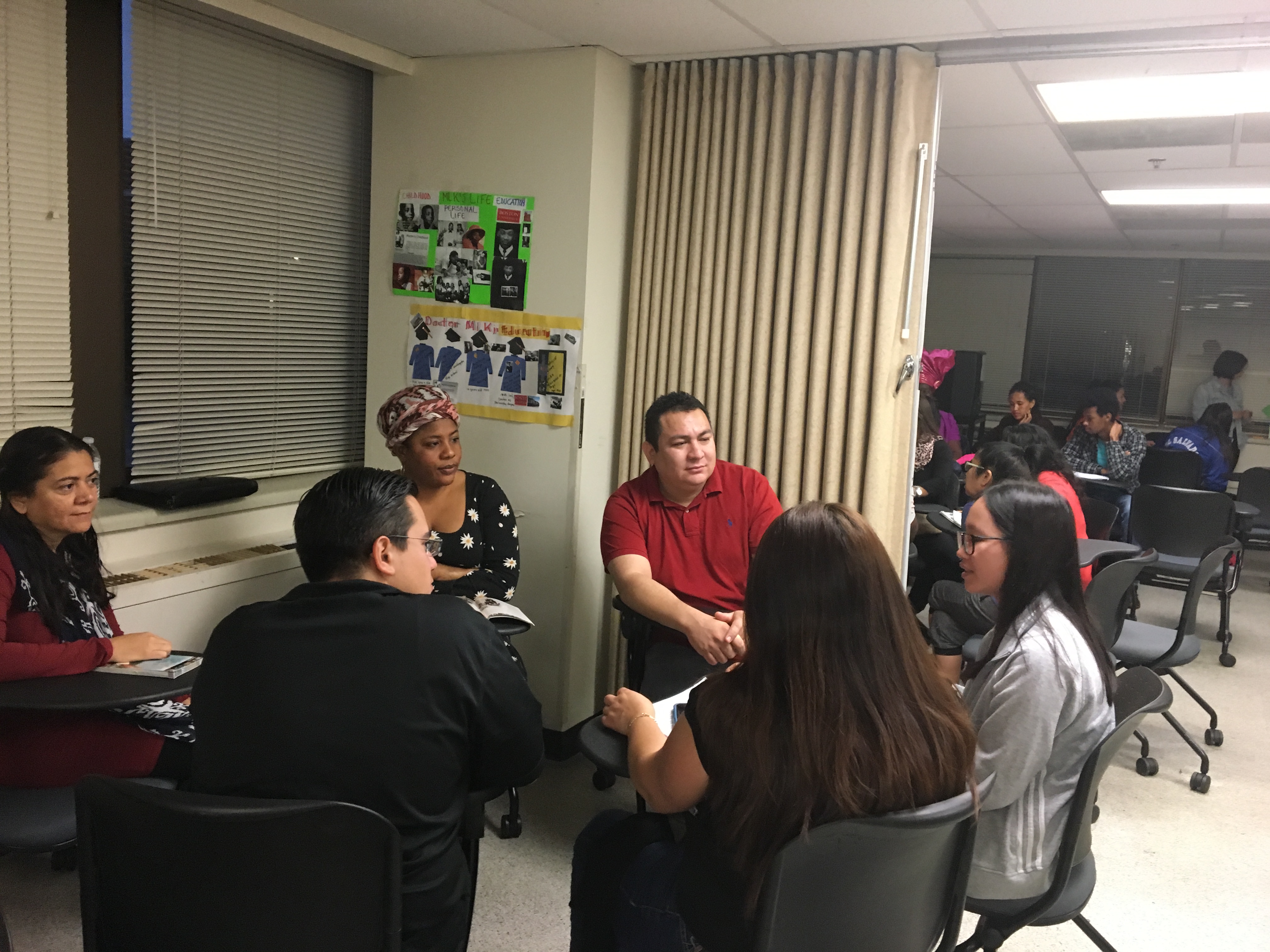 [Speaker Notes: Different groups talk about a different aspects of his life and share with other classes]
discuss
How have you incorporated social justice themes in your teaching?
What ideas do you have to incorporate social justice themes?